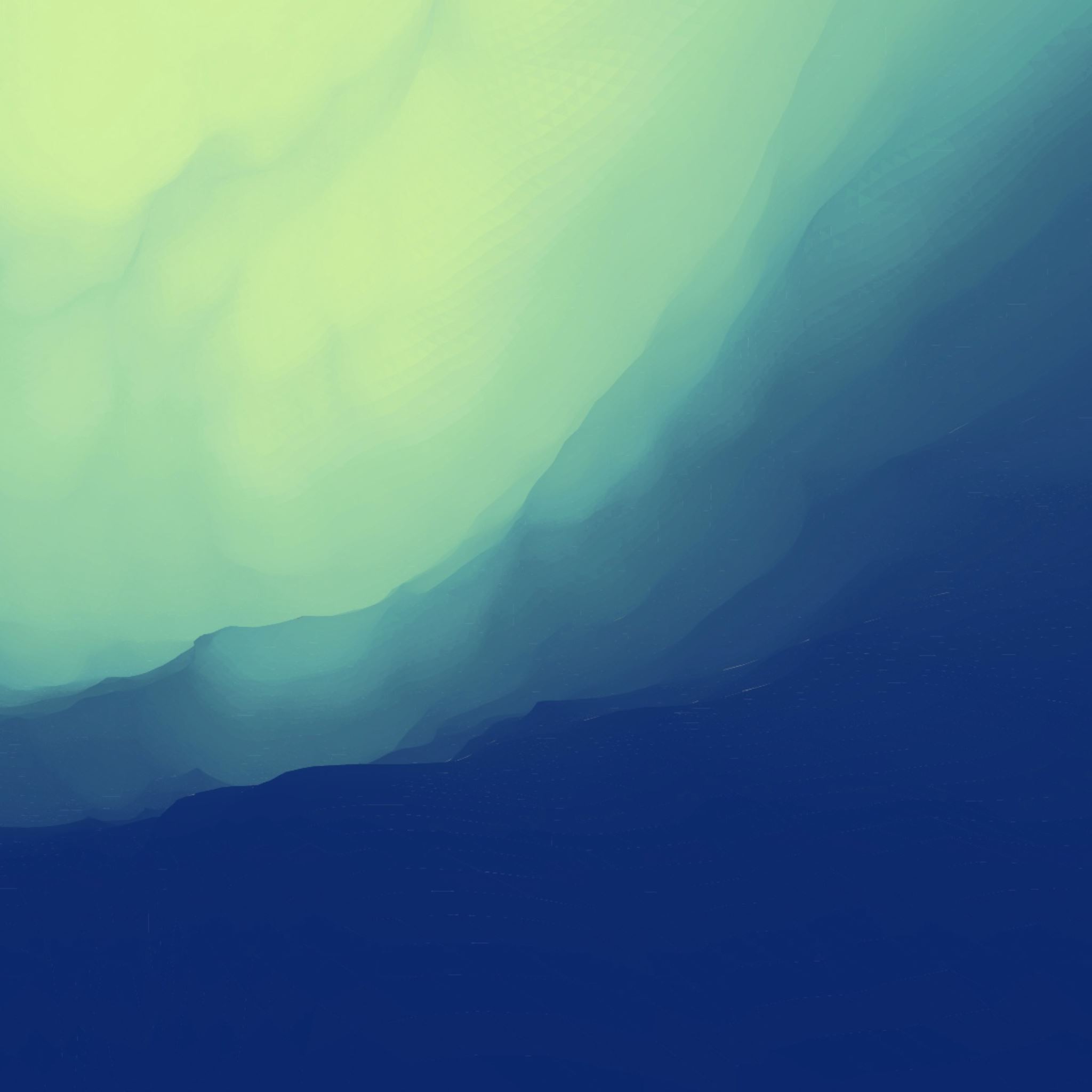 Vocational Services and Mexico H-2A Workers
Advanced Vocational Solutions
Presented by: 
Edith Diaz
Yuri Cortez
Eloisa Flores
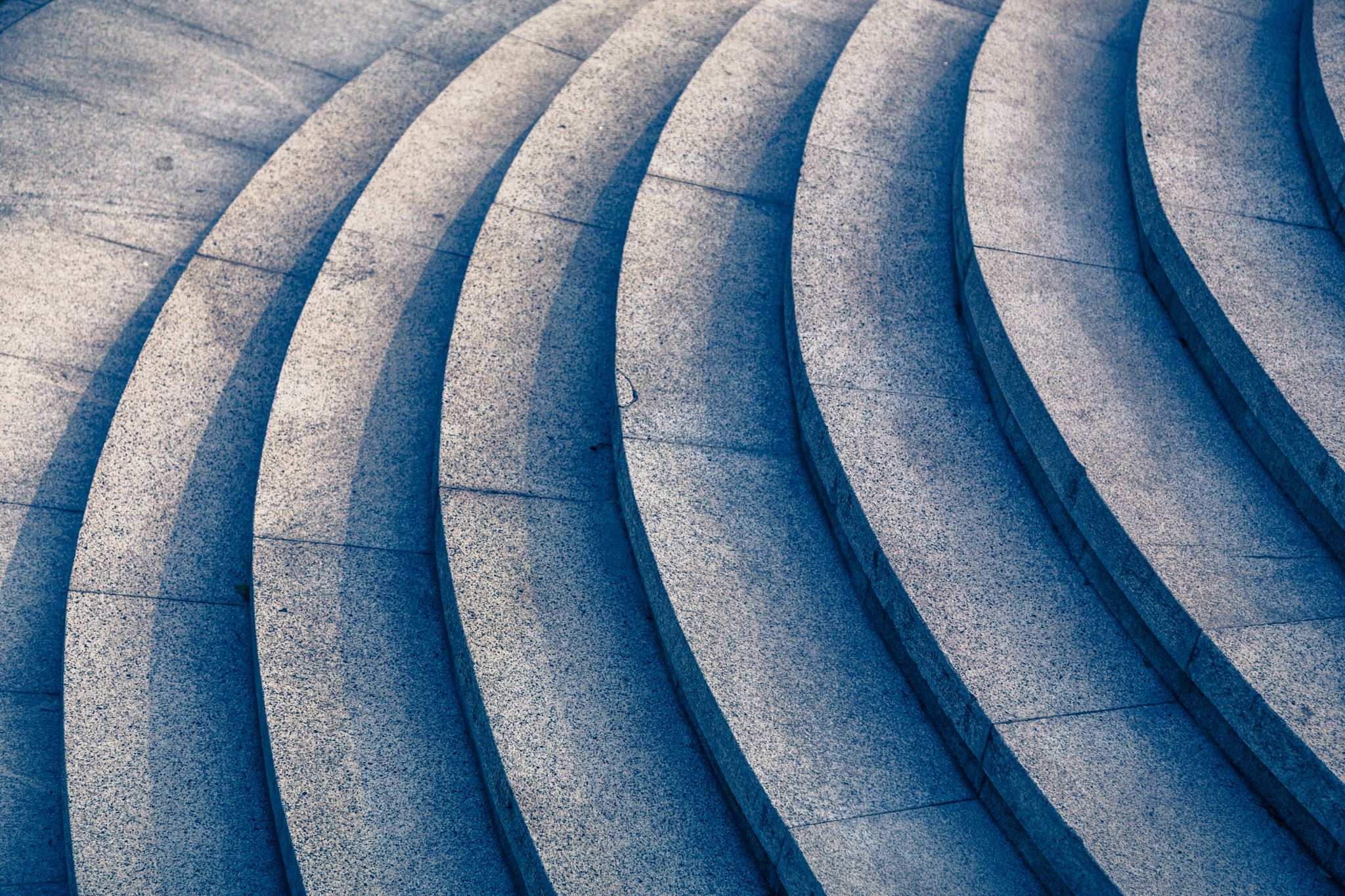 What is H-2A?
H-2A is a program that allows U.S. employers who meet specific regulatory requirements to bring foreign nationals to the United States to fill temporary agricultural jobs. The employers provide transportation to and from work and housing.
What is WhatsApp
WhatsApp is an application for secure messaging and video calling. This application is free and it’s  available for download all over the world.  
Why do workers and providers prefer using this service?
Leaving the U.S.
Contact the claims manager. 
Assist the worker with a debit card application.
Find a provider in Mexico.
Assist providers with filling out a provider application.
Contact the employer.
Returning to the U.S.
Contact the employer to discuss a potential return-to-work date. 
Assist the worker with scheduling a follow-up with the same U.S. provider, prior to returning to the U.S. 
Contact the claims manager to provide arrival details.
Develop a return-to-work plan with the employer.
Barriers after a worker returns to Mexico
Can a worker get a medical VISA?
	Visa Category - (B) VISITOR: BUSINESS, TOURISM, MEDICAL TREATMENT	The Visitor Visa is a nonimmigrant visa for persons desiring to enter the 	United States temporarily for business (B1), including attending 	professional meetings or conference; for pleasure, including vacation or 	visiting family or medical treatment (B2), or a combination of both (B1/B2) 	purposes for up to six months. 
	https://ais.usvisa-info.com/
Translation and Interpretation
Interpretation (verbal)   
Translations (written)
Other Services
Internal firm translators
Language Link
Certified translator/interpreter
Closing Remarks
-Not all H-2A cases are the same and can vary from country to country.
-WhatsApp has been vital for us in keeping communication ongoing with the client and medical providers. 
-Keeping in contact with all stakeholders prior to the worker leaving the U.S. will prevent unnecessary delays in treatment and claim management. 
-Having a return to the U.S. plan prior to arrival will facilitate a smooth transition for pending treatment, return to work efforts, and continued claim management.
Questions?